Jak napsat závěrečnou práci
Harmonogram práce
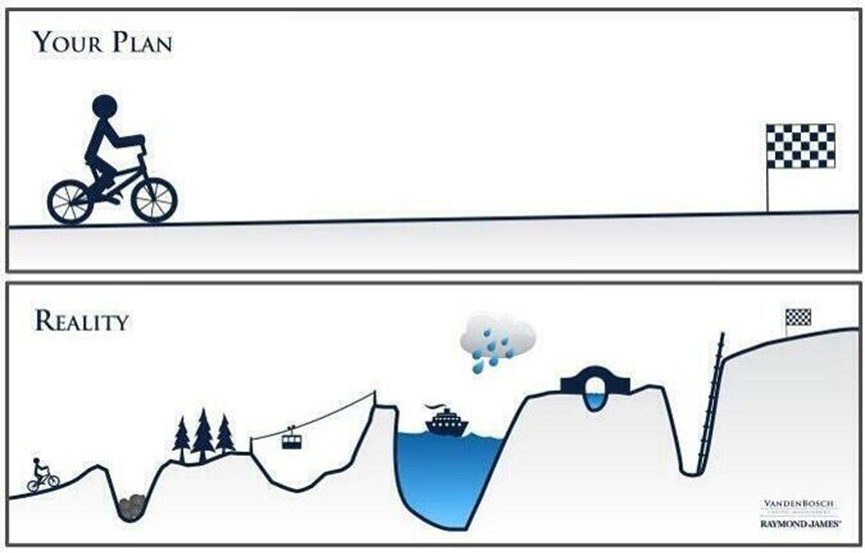 3
Jak napsat závěrečnou práci
https://rachelhandforth.files.wordpress.com/2016/10/phd-journey.png
Harmonogram práce
Od 15. 5. 2024 > přihlašování témat (individuálně domluvená témata jsou již u přihlašování reflektována)
DO 30. 6. 2024 > nutno vyplnit oficiální zadání
(vypíše vedoucí práce po konzultaci se studentem)
2. 1. 2025 DATUM ODEVZDÁNÍ PRÁCE
4
Jak napsat závěrečnou práci
Harmonogram práce
Doporučený (maximálně "natažený") průběh:
vše se řeší individuálně s vedoucím práce, práci lze odevzdat dříve
důrazně se doporučujeme snažit se maximum práce odvést na práci během léta
1. 9. 2024 - podrobná osnova práce, soupis tištěných zdrojů a elektronické zdroje z časopiseckých databází
1. 10. 2024 - koncept kapitol (první texty kapitol ke konzultaci)
1. 11. 2024 - koncept práce ("nahrubo" napsaná práce)
1. 12. 2024 - finální verze práce k odeslání pro vedoucího práce > prostor pro konzultace a finální revize
5
Jak napsat závěrečnou práci
Realita
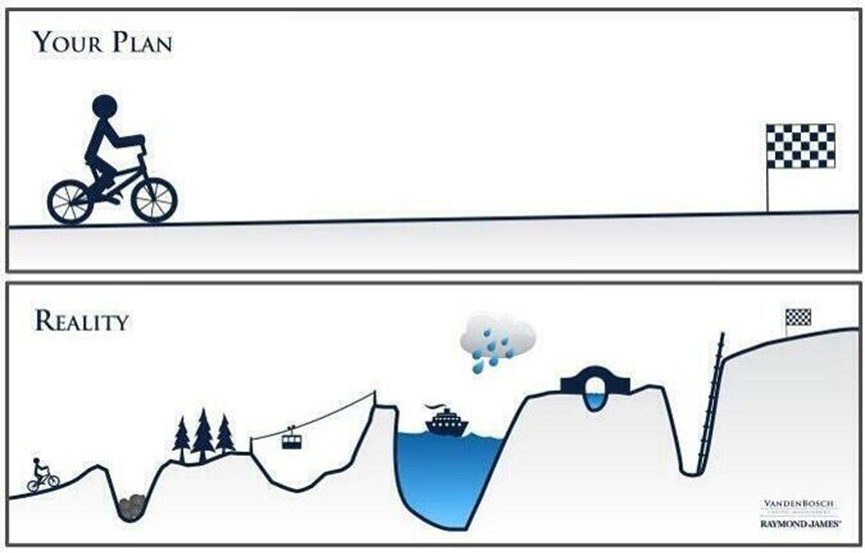 6
Jak napsat závěrečnou práci
https://rachelhandforth.files.wordpress.com/2016/10/phd-journey.png
Formální požadavky na práci
Minimální rozsah je 60 normostran (tj. 108 000 znaků), maximální 90 normostran (tj. 162 000 znaků).
Součástí práce je abstrakt a klíčová slova v českém a anglickém jazyce. Do rozsahu se počítá samotný text od úvodu po závěr včetně. Ostatní součásti práce se do minimálního rozsahu nezapočítávají.
Práce je psána česky ve spisovném jazyce. O přijetí práce v jiném jazyce (např. slovenštině) rozhoduje na žádost garant programu.
Práce se odevzdává pouze elektronicky (nikoliv v tištěné podobě) prostřednictvím IS MUNI.
Na použité zdroje musí být odkazováno v souladu se Směrnicí Právnické fakulty MU č. 3/2020 ("citační norma").
7
Jak napsat závěrečnou práci
Vymezení tématu a motivace
Interní faktory
motivace - zpracovávat ideálně vlastní téma, co Vás zajímá a obohatí a kterému se budete chtít/potřebujete věnovat
Externí faktory:
přínos pro praxi a akademii – možnost publikace základních myšlenek práce (Revue pro právo a technologie)
míra zpracovanosti tématu – zdroje/judikatura  problém "německé dizertace" (vždy se, a samozřejmě zejména ke konci tvůrčího procesu, se objeví zdroj, zpracovávající obdobné téma)
Pozor na "případové studie klientů" - soupis a okomentování případů, které jste řešili není vhodná závěrečná práce + práce je zveřejňována (problematické zveřejnňování osobních údajů, know-how, obchodního tajemství)
8
Jak napsat závěrečnou práci
Vymezení tématu a motivace
Zužování tématu
nutné a vhodné
lokální - vymezení regulatorního rámce (vždy nejspíše EU + národní transpozice) - pozor na "náhodné" používání zahraničních judikátů
temporální - zkoumání změny úpravy, nebo určitého časového období
materiální - např. téma "softwarové právo" skutečně již není vhodným tématem - naopak analýza podmínek dekompliace už například ano
9
Jak napsat závěrečnou práci
Obsah práce
Metodologie
chcete psát o metodě? Ne psát obecné popisy typu - použijeme metody syntetické, analytické
(Právo není exaktní, ale hermeneutická ("přesvědčovací" věda) - pokud se chcete o metodologii výzkumu dozvědět více, doporučujeme časopis Jurisprudence č. 6/2016, dostupný zde.
jasně deklarovat o čem a jak píšete
včetně analyzovaného právního rámce (nelze "skákat" po jurisdikcích)
10
Jak napsat závěrečnou práci
Obsah práce
Postupovat od obecného po zvláštní
Obecná – ukazuje obecný přehled, mapa oblasti, o které se píše, postupovat od obecných ke zvláštním tématu
Zvláštní – řeší se konkrétní problém do důsledku - nutno demonstrovat schopnost řešit vysoce specifické a praktické problémy -  dá se „uříznout“, ve chvíli kdy jedno zvláštní téma práce saturuje zadání
Ideálně ne víc než dvě úrovně podkapitol, nedrobit do "podkapitol", které mají dvě věty
Nepsat tzv. v odrážkách, ale souvislý text
Držet jednotný styl – „autor práce se domnívá“,“ domnívám se“, „domníváme se“
11
Jak napsat závěrečnou práci
Zdroje a práce s nimi
Rešerše - zdroje knihovny > www.library.law.muni.cz záložka "E-zdroje"
Zdroje > nutno používat odborné zdroje - nikoliv popularizační typu epravo.cz
Nutno rozlišovat primární a sekundární (ideálně ne citace z citovaného)
Hodnověrnost a kvalita zdrojů
12
Jak napsat závěrečnou práci
Citace
Funkce citace (z https://is.muni.cz/auth/www/koukal/jak_psat_zaverecnou_praci/jak-psat-zaverecnou-praci.qwarp?prejit=7975887):
Odlišuje vaše myšlenky od myšlenek, které zformulovaly jiné osoby.
Odlišuje pasáže, jejichž autorem jste vy, od pasáží, které jste přebrali z prací jiných.
Osvědčuje vaši orientaci v pramenech, které se týkají problematiky, jíž se zabýváte.
Vypovídá o tematickém zaměření vaší práce.
Jednoznačně identifikuje okruh použitých zdrojů.
Usnadňuje vznik  navazujících odborných prací.
Představuje projev úcty autorům, z jejichž práce čerpáte.
13
Jak napsat závěrečnou práci
Citace
V autorskoprávním smyslu – kopírování textu cizího díla – obecně nemá smysl kopírovat celý odstavec, jen pokud je formulačně zajímavé > dovolená je odůvodněná míra (§ 31 AutZ)
Dále nemá smysl citovat zákon – stačí citovat obecný paragraf, citovat podle Legislativních pravidel vlády – na vlada.cz (dají se zavést zkratky)
Rozdíl mezi citací a parafrází
Text práce (či kapitoly) nelze "poskládat" z přímých citací.
Přílohy – nedávat text zákona, ale pokud budete psát o návrhu zákona – dává smysl, obdobně vzory (nepočítají se do rozsahu práce
14
Jak napsat závěrečnou práci
DOs
odlišovat a odkazovat přímé citace
odkazovat nepřímé citace (parafráze)
15
Jak napsat závěrečnou práci
DON’Ts - autorské právo
kopírování pasáží, kopírování vět bez označení původu
ctrl+cizí, ctrl+vlastní
neúplné citační údaje (§ 31 AutZ)
ChatGPT?
16
Jak napsat závěrečnou práci
DON’Ts - citační etika
parafrázování bez označení původu („myšlenkový plagiát“)
nadměrné používání přímých citací s označením původu
neúplné citační údaje (směrnice)
Např. zjednodušené Duševní vlastnictví v akademické praxi. Radim Polčák. Zdroj - Internet. [etika]
Např. onderkovské Zdroj - Internet. [zákon]
“všeobjímající” citace 
Např. u názvu kapitoly bez určení strany
17
Jak napsat závěrečnou práci
AI
Odevzdaná práce musí být originální (původní) - původní není práce, kterou generuje nástroj generativní AI (včetně formulace výzkumných otázek apod.)
Problematika "halucinování".
Používání AI na MUNI upravuje:
Stanovisko k využívání umělé inteligence ve výuce na Masarykově univerzitě (https://www.muni.cz/o-univerzite/uredni-deska/stanovisko-k-vyuzivani-ai)
Doporučení k využití nástrojů umělé inteligence při plnění studijních povinností (https://kvalita.muni.cz/kvalita-vyuky/doporuceni-k-vyuzivani-umele-inteligence-ve-vyuce)
18
Jak napsat závěrečnou práci
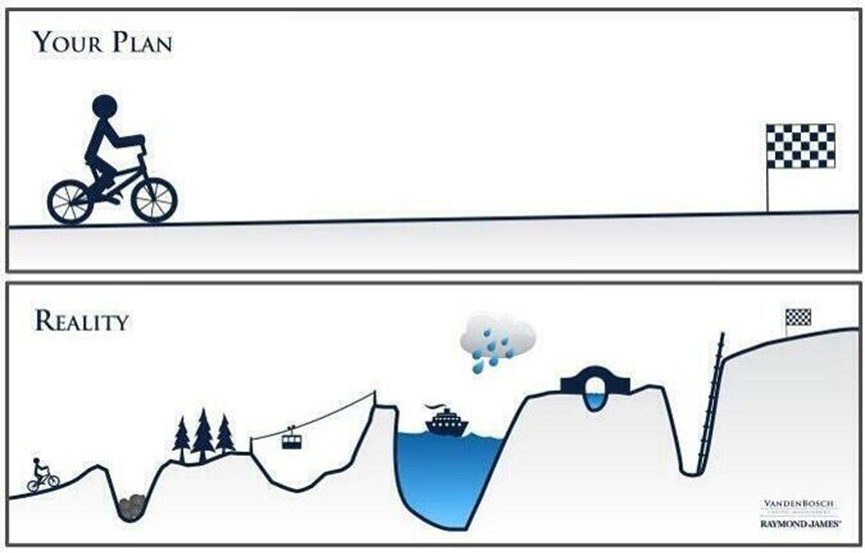 19
Jak napsat závěrečnou práci
https://rachelhandforth.files.wordpress.com/2016/10/phd-journey.png
Závěrem
Nebojte se konzultovat!
Pište!
Je to projekt…na více měsíců
20
Jak napsat závěrečnou práci
Díky za pozornost a studium a hodně zdaru!
A nebojte se ozvat!
21
Jak napsat závěrečnou práci